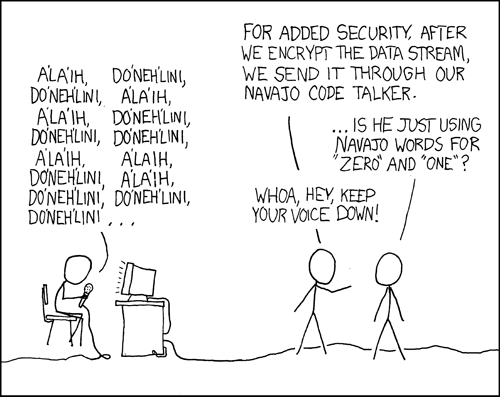 Review: Division Theorem
Let a be an integer and d a positive integer.  Then there are unique integers q and r, with 0 ≤ r < d, such that a = dq + r.
q = a div d            r = a mod d
Review: Modular Arithmetic
Let a and b be integers, and m be a positive integer.  We say a is congruent to b modulo m if m divides a – b.  We use the notation a ≡ b (mod m) to indicate that a is congruent to b modulo m.
Review: Divisibility
Integers a, b, with a ≠ 0, we say that a divides b if there is an integer k such that b = ka.  The notation   a | b denotes “a divides b.”
CSE 311: Foundations of Computing
Fall 2013
Lecture 11:  Modular arithmetic and applications
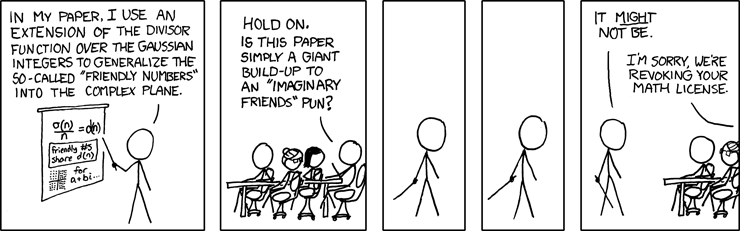 Modular Arithmetic: A Property
Let a and b be integers, and let m be a positive integer.  Then a ≡ b (mod m) if and only if 
a mod m = b mod m.
Modular Arithmetic: A Property
Let a and b be integers, and let m be a positive integer.  Then a ≡ b (mod m) if and only if 
a mod m = b mod m.
Proof:   Suppose that a ≡ b (mod m).
By definition: a ≡ b (mod m) implies m | (a – b) which by definition implies that  a – b = km for some integer k.
Therefore a=b+km.    Taking both sides modulo m we get                         	a mod m=(b+km) mod m = b mod m.

Suppose that a mod m = b mod m.
By the division theorem, a = mq + (a mod m) and
						    b = ms  + (b mod m) for some integers q, s.
a – b = (mq + (a mod m)) – (ms  + (b mod m))
	    = m(q – s) + (a mod m – b mod m)
	    = m(q – s) since a mod m = b mod m
Therefore m |(a-b)  and so  a ≡ b (mod m).
Modular Arithmetic: Another Property
Let m be a positive integer.  If a ≡ b (mod m) and     c ≡ d (mod m), then a + c ≡ b + d (mod m)
Modular Arithmetic: Another Property
Let m be a positive integer.  If a ≡ b (mod m) and     c ≡ d (mod m), then a + c ≡ b + d (mod m)
Suppose a ≡ b (mod m) and c ≡ d (mod m).  Unrolling definitions gives us some integer k such that
a – b = km, and some integer j such that c – d = jm.

Adding the equations together gives us 
(a + c) – (b + d) = m(k + j).  Now, re-applying the definition of mod gives us a + c ≡ b + d (mod m).
Modular Arithmetic: Another-nother Property
Let m be a positive integer.  If a ≡ b (mod m) and     c ≡ d (mod m), then ac ≡ bd (mod m)
Modular Arithmetic: Another-nother Property
Let m be a positive integer.  If a ≡ b (mod m) and     c ≡ d (mod m), then ac ≡ bd (mod m)
Suppose a ≡ b (mod m) and c ≡ d (mod m).  Unrolling definitions gives us some integer k such that
a – b = km, and some integer j such that c – d = jm.

Then, a = km + b and c = jm + d.  Multiplying both together gives us ac = (km + b)(jm + d) = kjm2 + kmd + jmb + bd.

Re-arranging gives us ac – bd = m(kjm + kd + jb).  Using the definition of mod gives us ac ≡ bd (mod m).
Example
Let n be an integer.
Prove that n2 ≡ 0 (mod 4) or n2 ≡ 1 (mod 4)
Example
Let n be an integer.
Prove that n2 ≡ 0 (mod 4) or n2 ≡ 1 (mod 4)
Let’s start by looking at a small example:
02 = 0   ≡ 0 (mod 4)
12 = 1   ≡ 1 (mod 4)
22 = 4   ≡ 0 (mod 4)
32 = 9   ≡ 1 (mod 4)
42 = 16 ≡ 0 (mod 4)
It looks like 
	n ≡ 0 (mod 2) → n2 ≡ 0 (mod 4), and              	n ≡ 1 (mod 2) → n2 ≡ 1 (mod 4).
Example
Let n be an integer.
Prove that n2 ≡ 0 (mod 4) or n2 ≡ 1 (mod 4)
Let’s start by looking at a small example:
02 = 0   ≡ 0 (mod 4)
12 = 1   ≡ 1 (mod 4)
22 = 4   ≡ 0 (mod 4)
32 = 9   ≡ 1 (mod 4)
42 = 16 ≡ 0 (mod 4)
Case 1 (n is even):
	Suppose n ≡ 0 (mod 2).  
	Then, n = 2k for some integer k.
	So, n2 = (2k)2 = 4k2.  So, by 
	definition of congruence, 
	n2 ≡ 0 (mod 4).
It looks like 
	n ≡ 0 (mod 2) → n2 ≡ 0 (mod 4), and              	n ≡ 1 (mod 2) → n2 ≡ 1 (mod 4).
Case 2 (n is odd):
	Suppose n ≡ 1 (mod 2).  
	Then, n = 2k + 1 for some integer k.
	So, n2 = (2k + 1)2 = 4k2 + 4k + 1 = 4(k2 + k) + 1.  	So, by definition of congruence, n2 ≡ 1 (mod 4).
n-bit Unsigned Integer Representation
Sign-Magnitude Integer Representation
Two’s Complement Representation
Key property: Twos complement representation of any number y 
                         is equivalent to y mod 2n so arithmetic works mod 2n
Sign-Magnitude vs. Two’s Complement
Sign-Magnitude
Two’s complement
Two’s Complement Representation
Basic Applications of mod
Hashing 
Pseudo random number generation
Simple cipher
Hashing
Pseudo-Random Number Generation
Linear Congruential method
m = 10,  a = 3,  c = 2,  x0 = 0
Simple Ciphers
Caesar cipher,  A = 1, B = 2, . . .
HELLO WORLD
Shift cipher
f(p) = (p + k) mod 26
f-1(p) = (p – k) mod 26
More general
f(p) = (ap + b) mod 26
modular exponentiation mod 7
modular exponentiation mod 7
modular exponentiation mod 7